БРЮШНАЯ НЕРВНАЯ ЦЕПОЧКА И ОКОЛОГЛОТОЧНЫЙ ГАНГЛИЙ У ЧЕЛОВЕКА
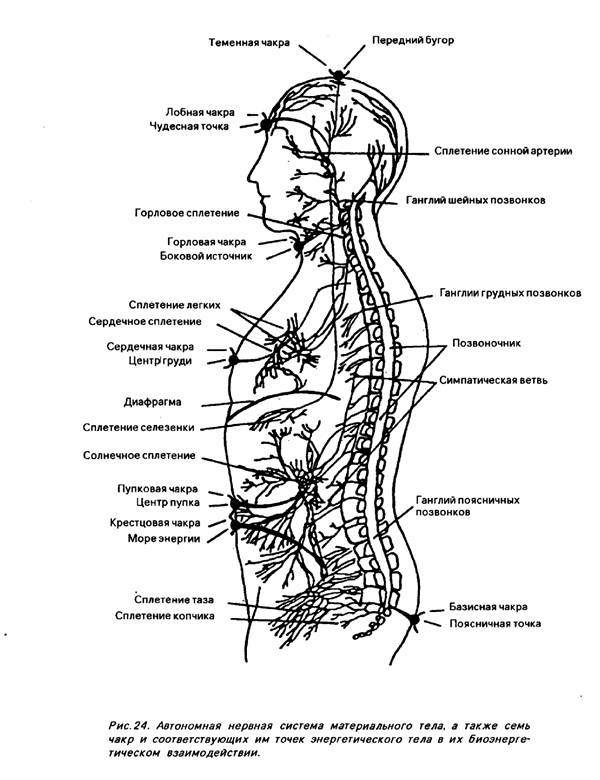 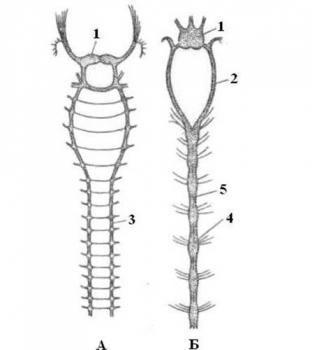 Максимова Е.В.  
Автономная некоммерческая 
организация «Социальный Центр 
«Развитие», Москва, Россия 
elena@maximova.org
Уровни построения движений Р.А.Бернштейна
А –  Уровень регуляции тонуса и активности 

В – руководит двигательными автоматизмами  

С – Уровень реального, «здесь и сейчас», восприятия пространства и действий в нем

Д – Уровень представлений

Группа уровней Е - Уровни интеллекта.
Уровни построения движений Р.А.Бернштейна
А –  Уровень регуляции тонуса и активности 
                Медузы

В – руководит двигательными автоматизмами
                  Рыбы  

С – Уровень реального, «здесь и сейчас», восприятия пространства и действий в нем
               Птицы, ящерицы, низш. млекопитающие

Д – Уровень представлений
                  Высшие млекопитающие

Группа уровней Е - Уровни интеллекта
                Человек
Работаем руками родителей
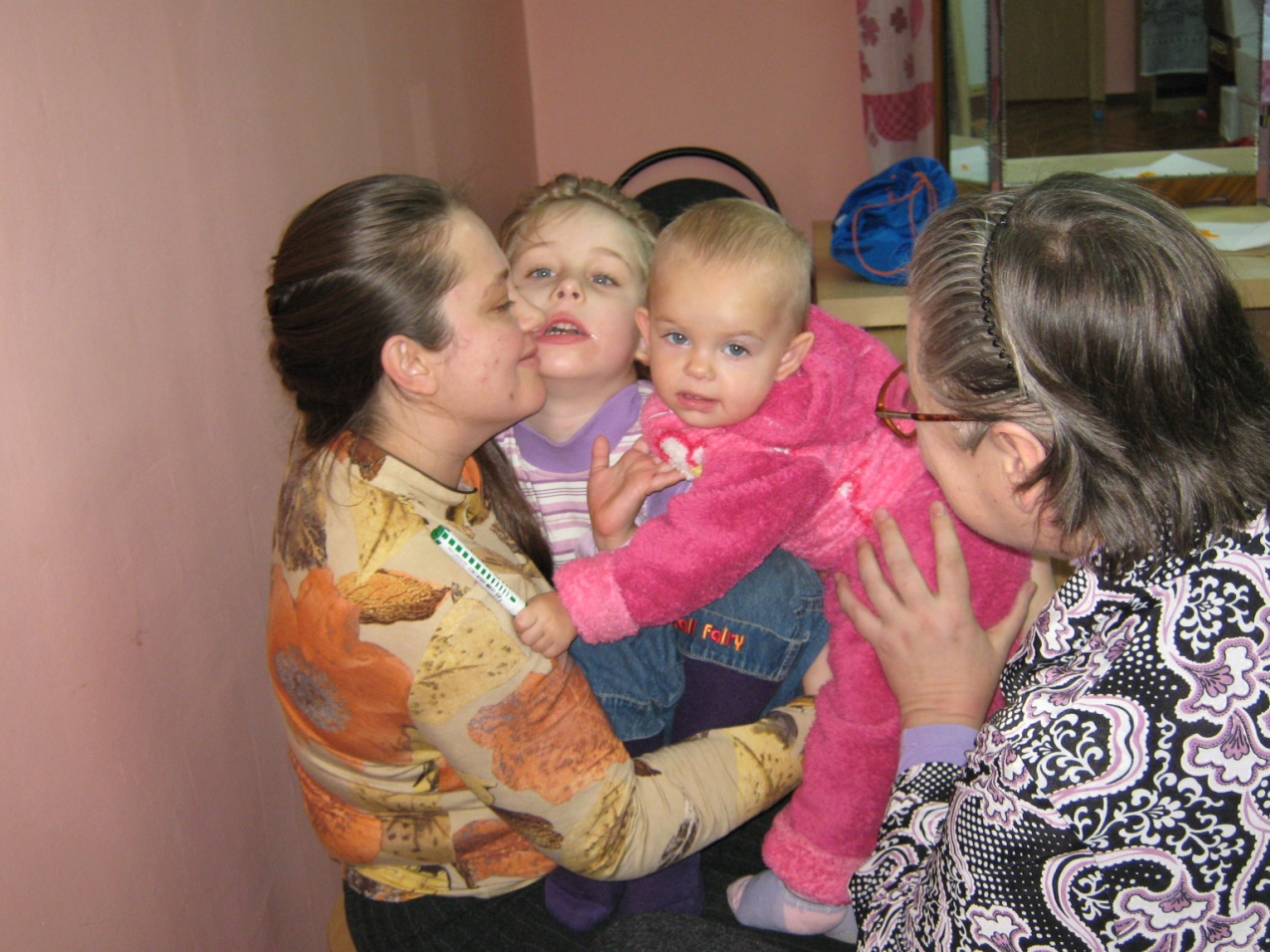 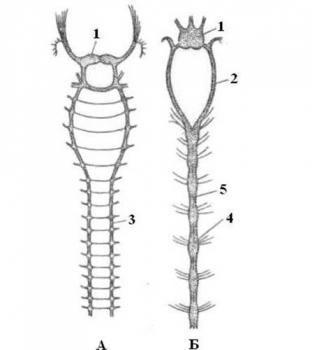 Централизованная узловая (ганглионарная) нервная система дождевого червя представлена окологлоточным нервным кольцом и брюшной нервной цепочкой с отдельными нервными узлами.
Нервная система кольчатых червей
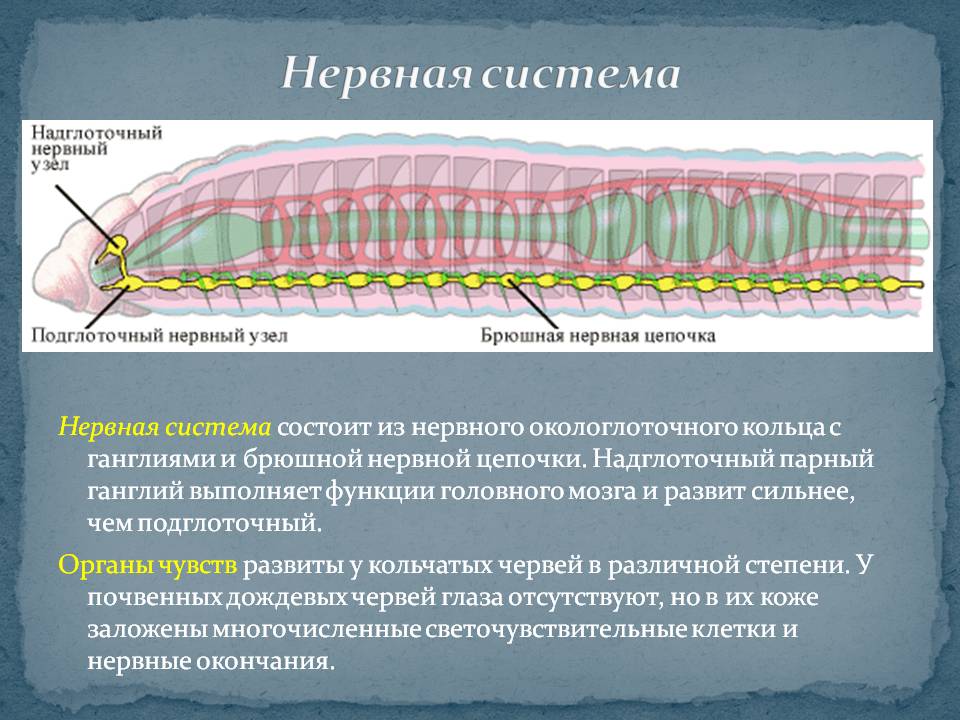 Мы предполагаем, что это образование сохраняется и у более высокоорганизованных животных, в том числе и у человека.
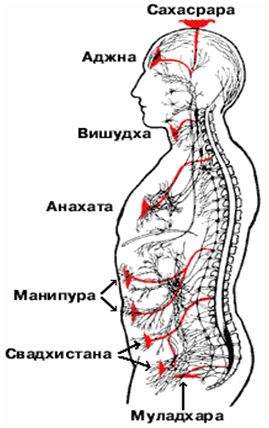 Места воздействия частично совпадают с чакрами, описанными в восточной медицине - Свадхиштхана , Манипура, Анахата
Но включают в себя также область пупка (воздействие на эту область широко используется в Тайской медицине),
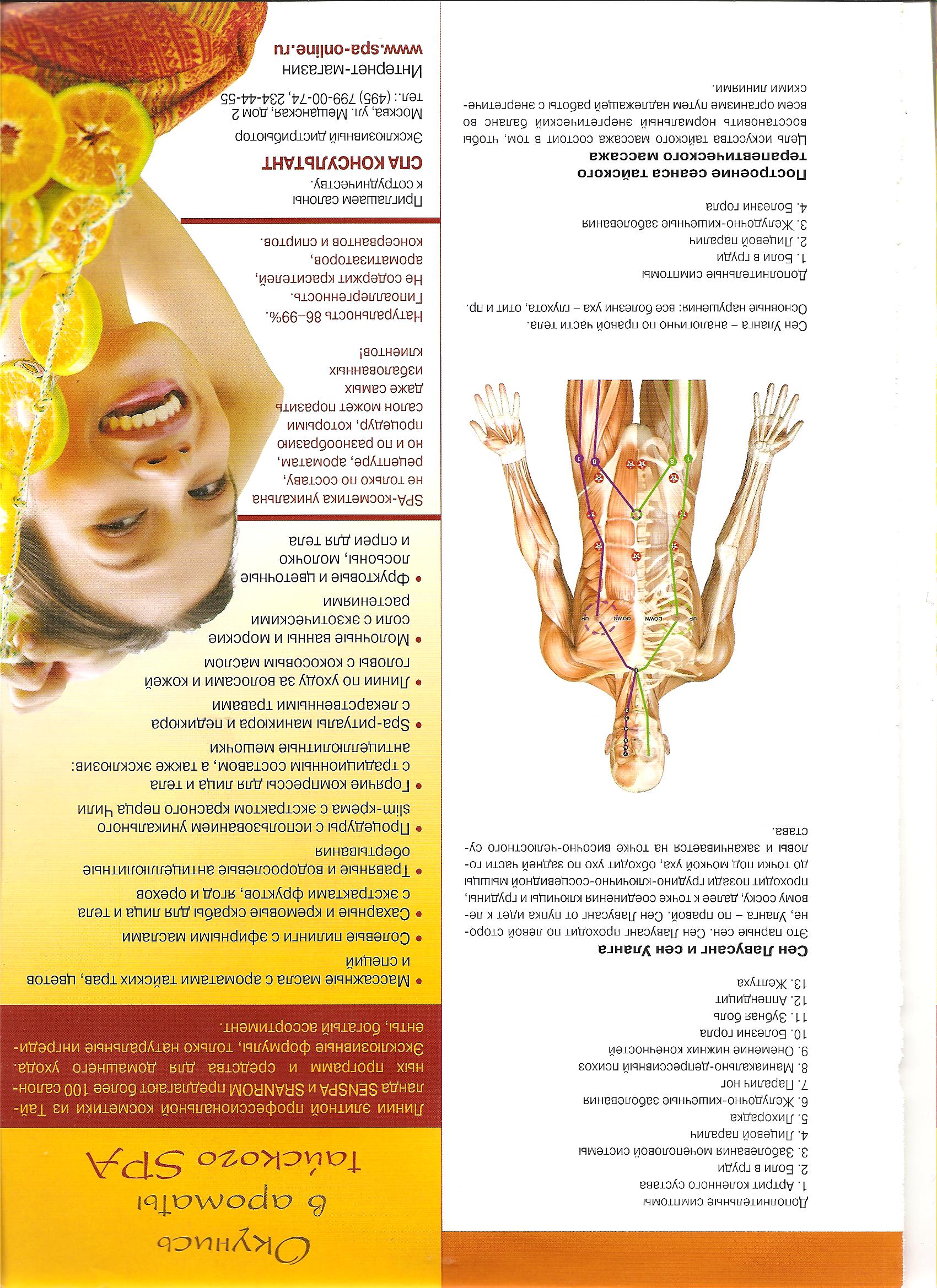 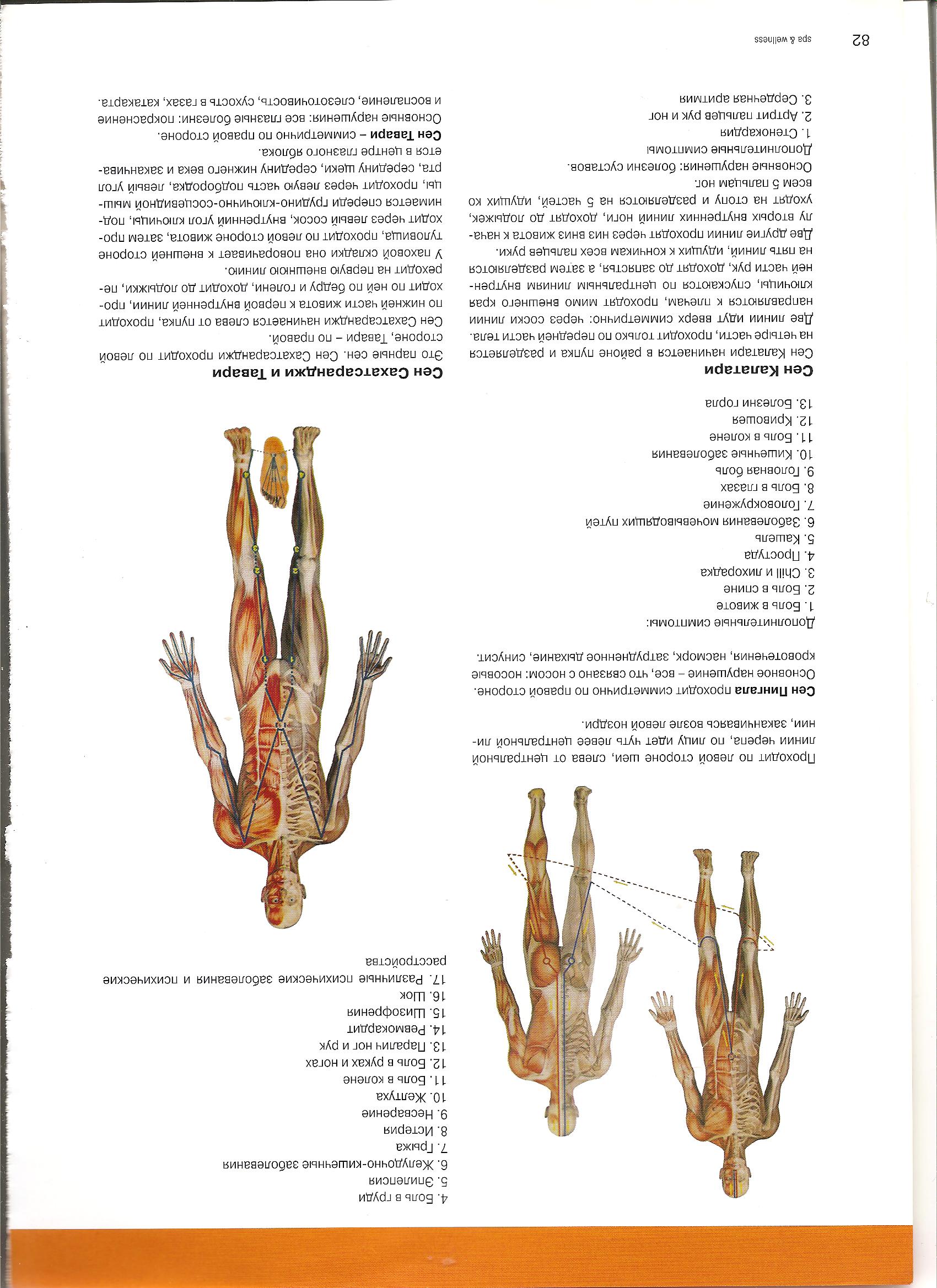 Область окологлоточного кольца
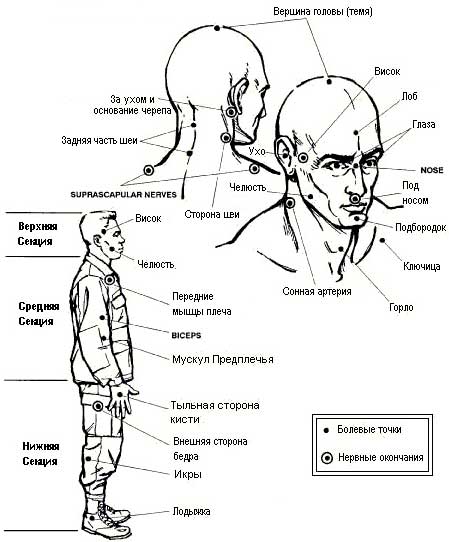 Самые крупные сплетения тела человека
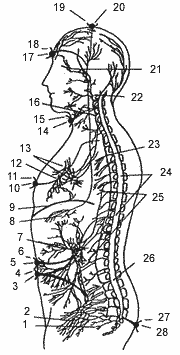 Автономная нервная система и нервные сплетения
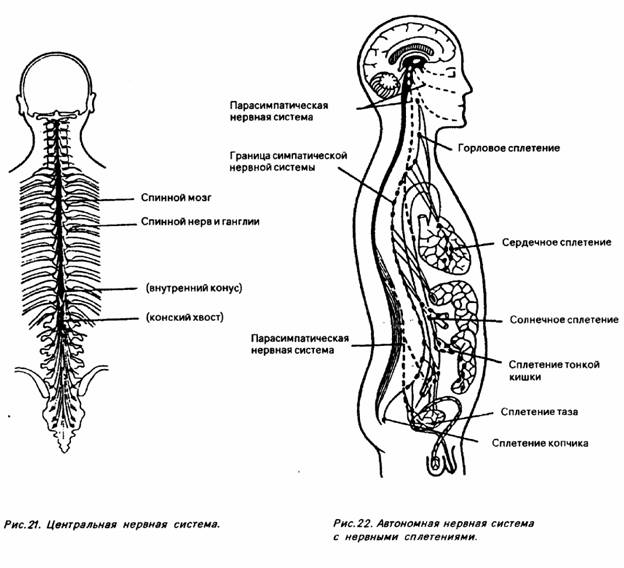 Что мы делаем. Последовательность действий.     Работа с мамой.
- сплетение таза
- сплетение в области  около 
- область солнечного сплетения
- область грудного или сердечного   сплетения
- подбородок и нижняя челюсть
ждем активизации затылка и включение окологлоточного кольц

- при необходимости вытащить хвост – ждем активизации загривка и постепенный «выход хвоста»
Работа с ребенком

Ребенок лежит на столе, тогда работу с телом ребенка пассивно ведет педагог. Мама стоит рядом и включает у себя реальные ощущения тех же областей, которые работает педагог.

Мама держит ребенка на руках спиной к себе. Она запускает у себя реальное ощущение нижней области (сплетение таза) и сама своими руками прижимает к себе ребенка, активируя у него именно это место. Далее, постепенно, работаем со всеми точками, описанными выше.
Особенности функционирования цепочки брюшных ганглиев

- Способ воздействия – на глубокую чувствительность; но

Целостность ответа при воздействии. Растекание по ганглионарной сети.

Суммация в основном по времени воздействия. Более сильное надавливание вызывает боль.

- Эффект последействия
Что наблюдаем после работы с брюшком
Кишечник

Улучшение процесса пищеварения и
 переваривания пиши

Уменьшение количества потребляемой
 пищи (продукты остаются в холодильнике)

Проходят запоры
Дыхание

Выравнивается и углубляется 
дыхание; грудь и живот дышут совместно,
 в одном движении; 
Дыхание пронизывает все тело. 
(Это можно наблюдать сразу при 
объединении ощущений от живота и груди).
.
Грудная клетка расширяется,
 раскрываются «крылья» - лопатки
Другие физиологические функции


Стабильность терморегуляции

Усиливается возможность 
переносить гипоксию
Эмоциональное реагирование

Армотизатор, стабилизатор
эмоциональных вспышек
Простраивание детско-родительских отношений

 – мама чувствует своего ребенка

- ребенок чувствует свою маму
Социальность

С брюшка становися более легко
 подсоединяться к людям, 
чувствовать других людей,
их состояния, их эмоции.

 Сочувствование другим людям 
уровне им хочется/им не хочется 
- интерес к эмоциям других 
и к собственным эмоциям
Когда мы закрываем свой живот – реально, как это делают аутисты – или психологически – выключая его из представления СЕБЯ – мы отгораживаем свою ЖИЗНЬ (ЖИВОТ) от мира, от принятия Мира. И подсталяем миру свою спину и, часто, колючки, как у ежика. Т.е. мы живем на соединяясь, а отгораживаясь от Мира.
Спасибо за внимание